October 15
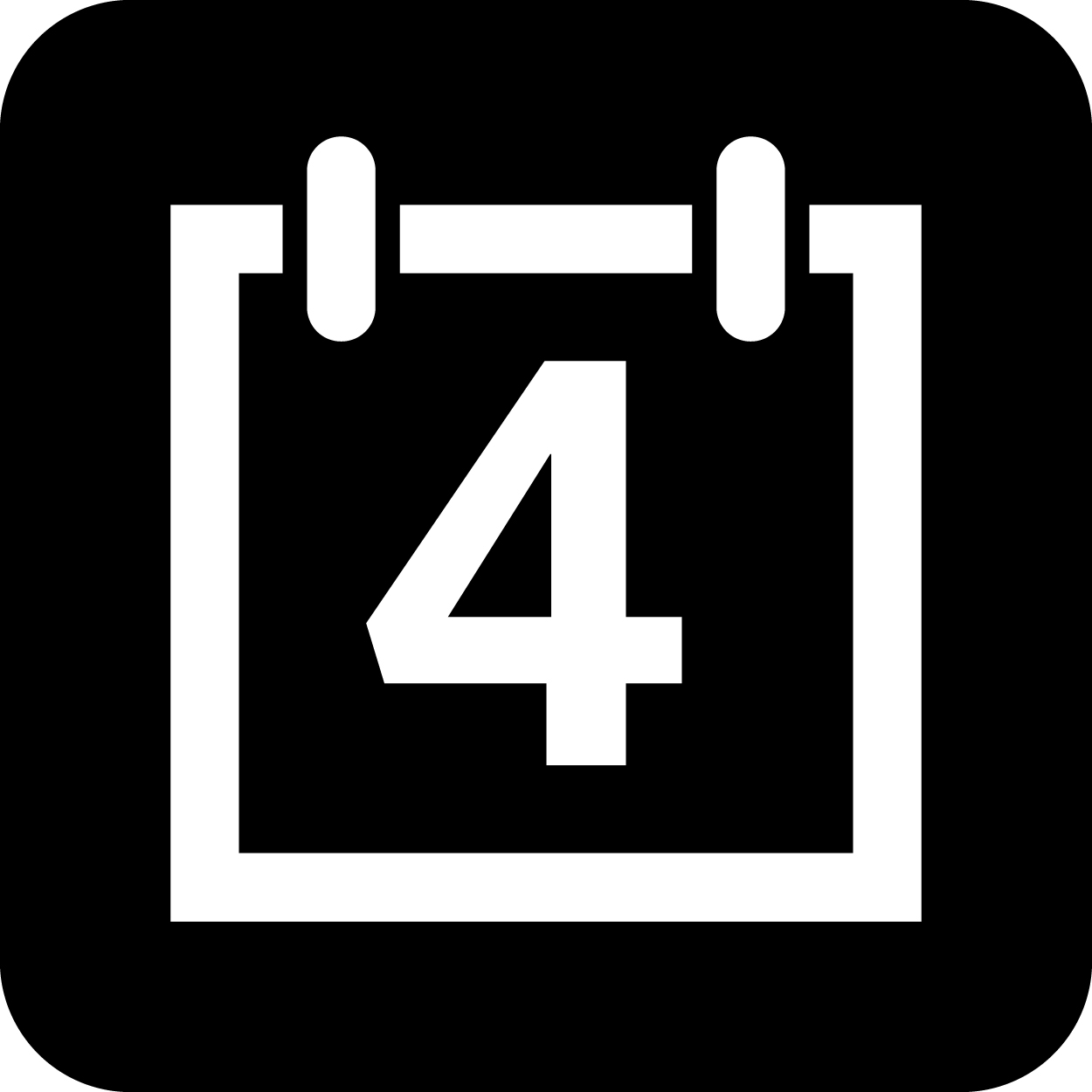 Register to vote, or update your address.
If you move, your polling place will change. Be sure to update your voter registration address every time you move.
October 30 by 5:00 p.m.
Request that an absentee ballot be mailed to you.
November 3 by 5:00 p.m.
Vote an absentee ballot in person at your local voter registration office.
November 6
Election Day – polls open 6:00 a.m. to 7:00 p.m.
Find out more at countyelections.org or (555) 555-5555 or TTY 555.
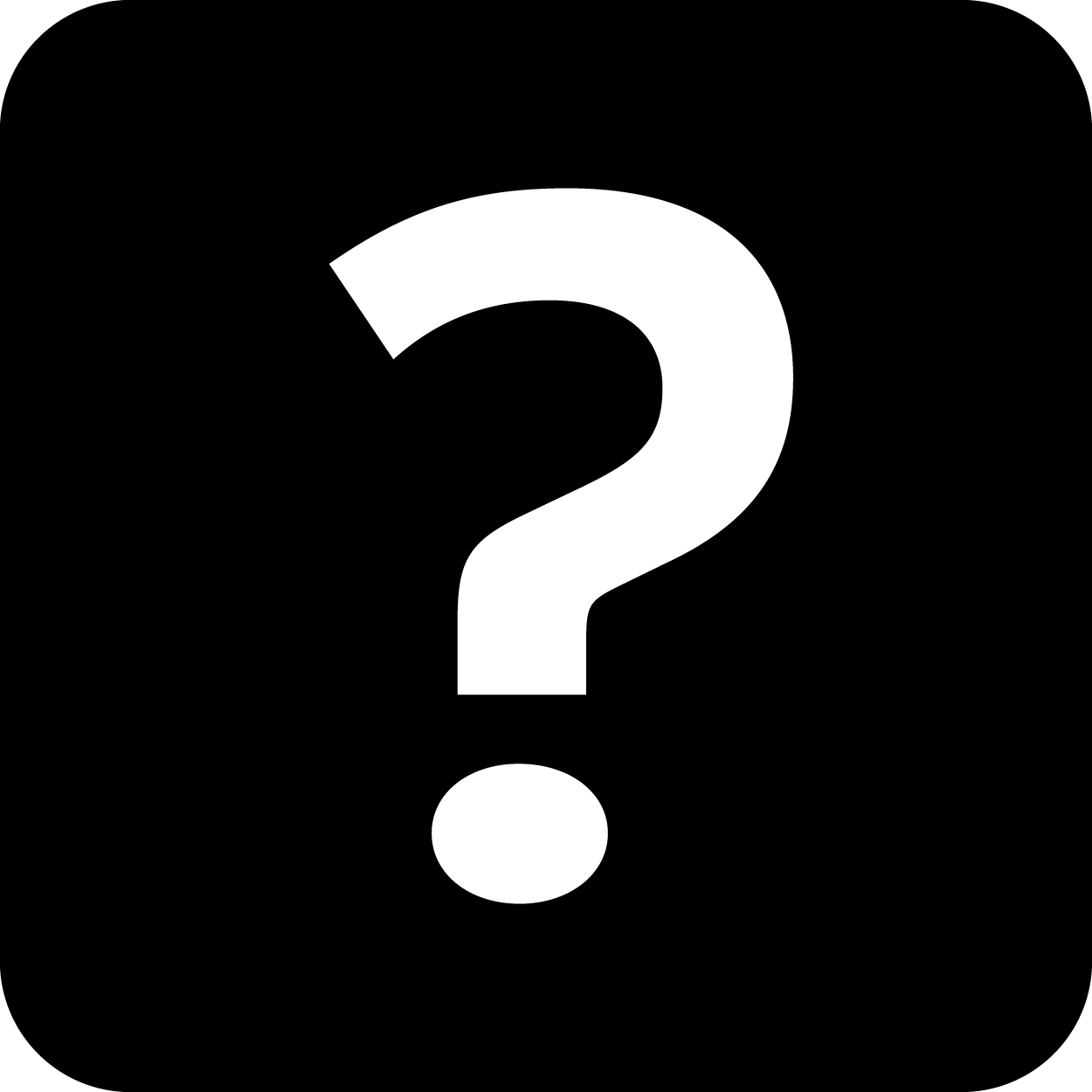